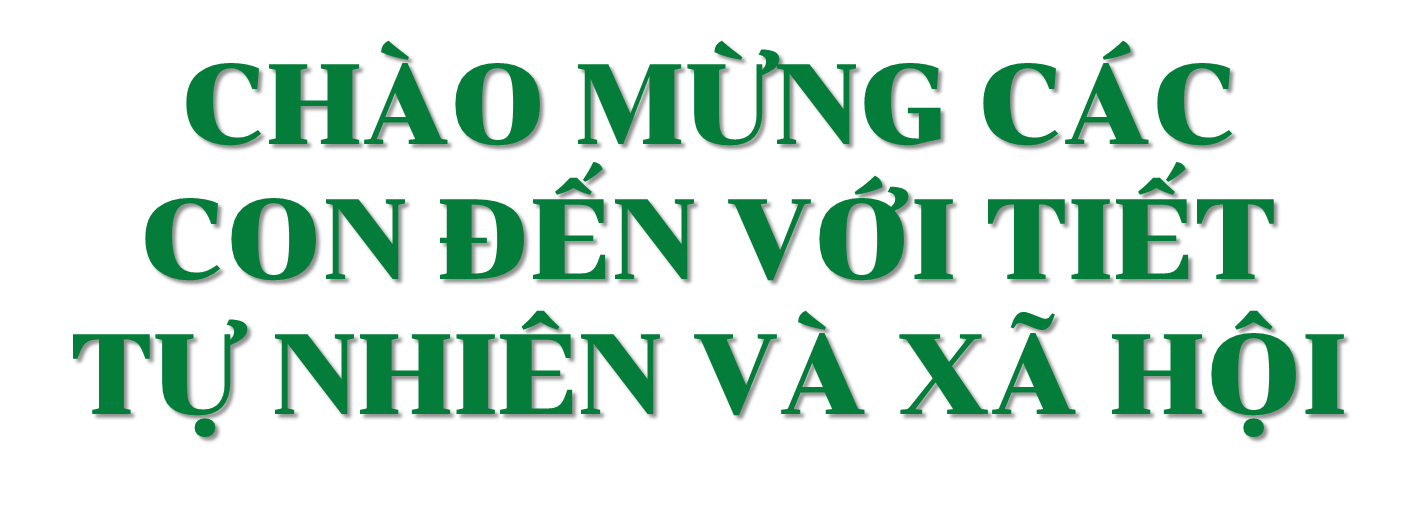 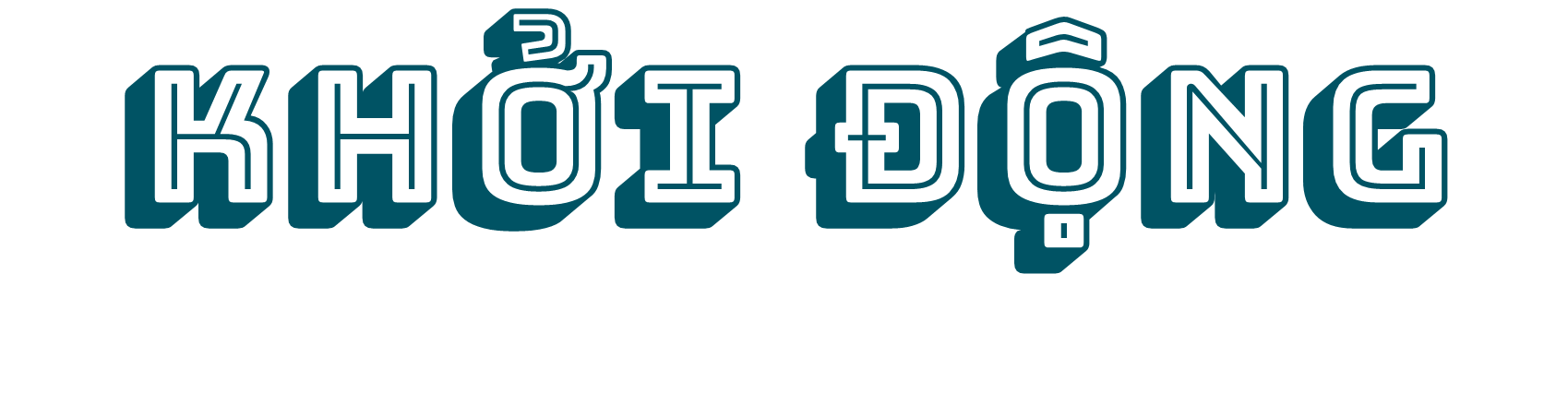 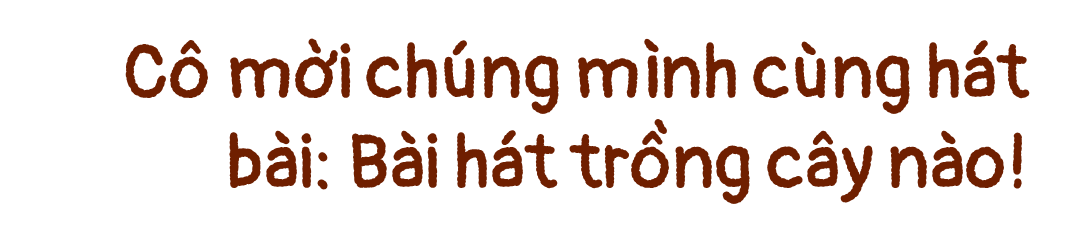 CHỦ ĐỀ 4
THỰC VẬT VÀ ĐỘNG VẬT
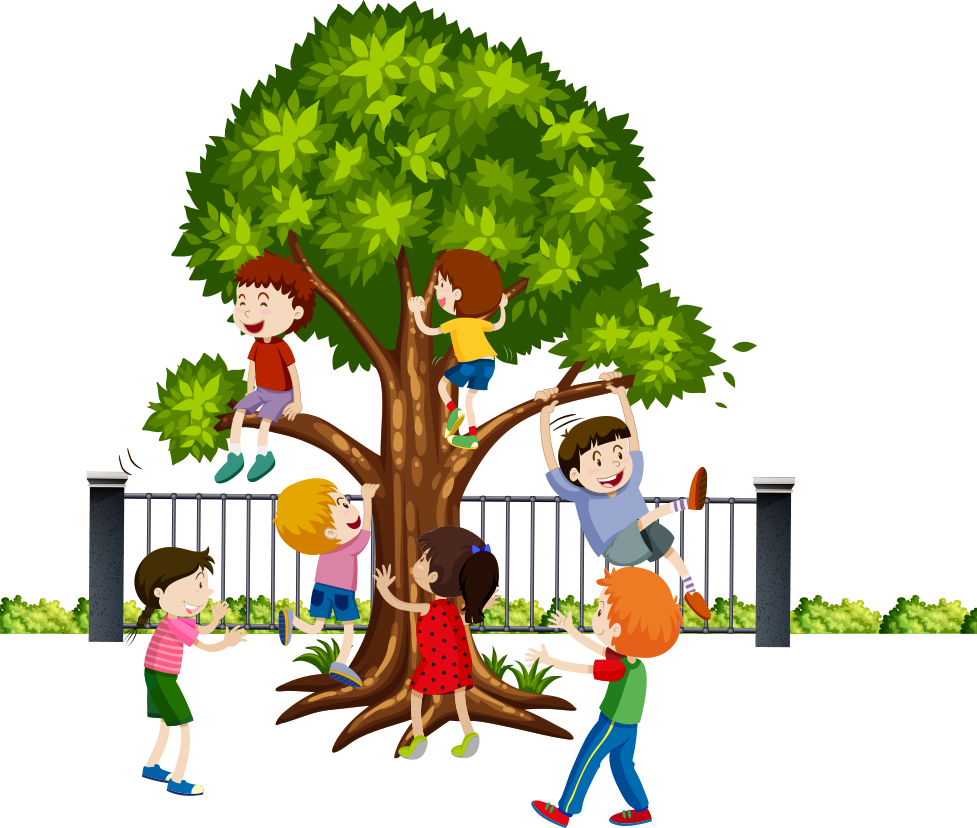 BÀI 16
THỰC VẬT SỐNG Ở ĐÂU?
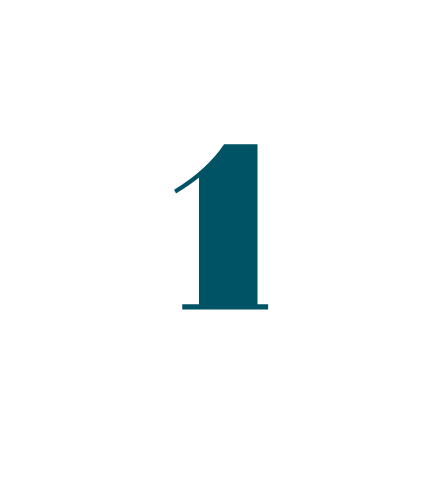 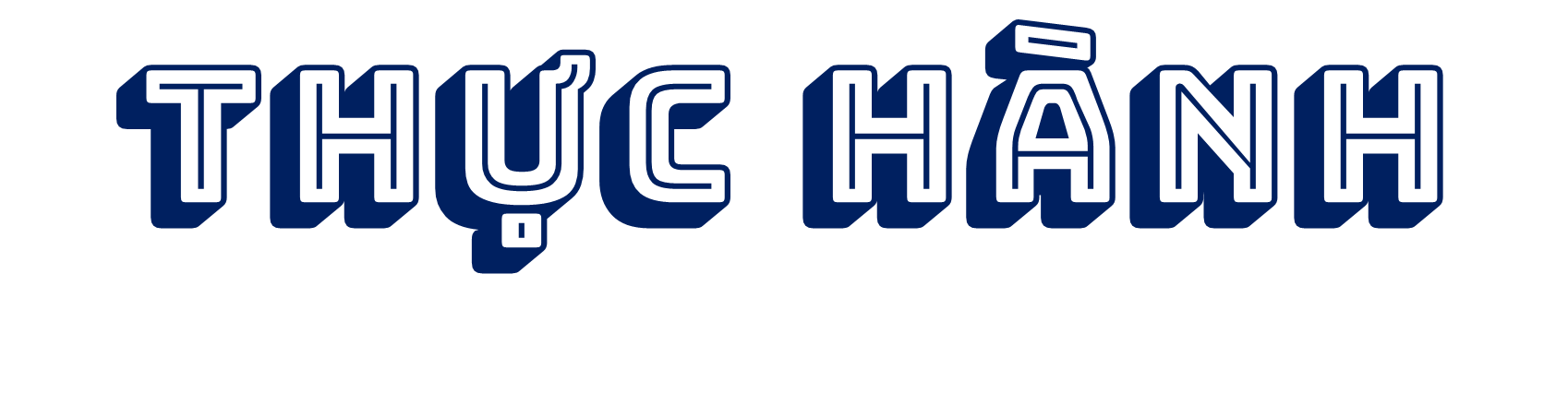 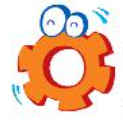 1. Nơi em đang sống có những cây gì? Chúng sống ở môi trường nào?
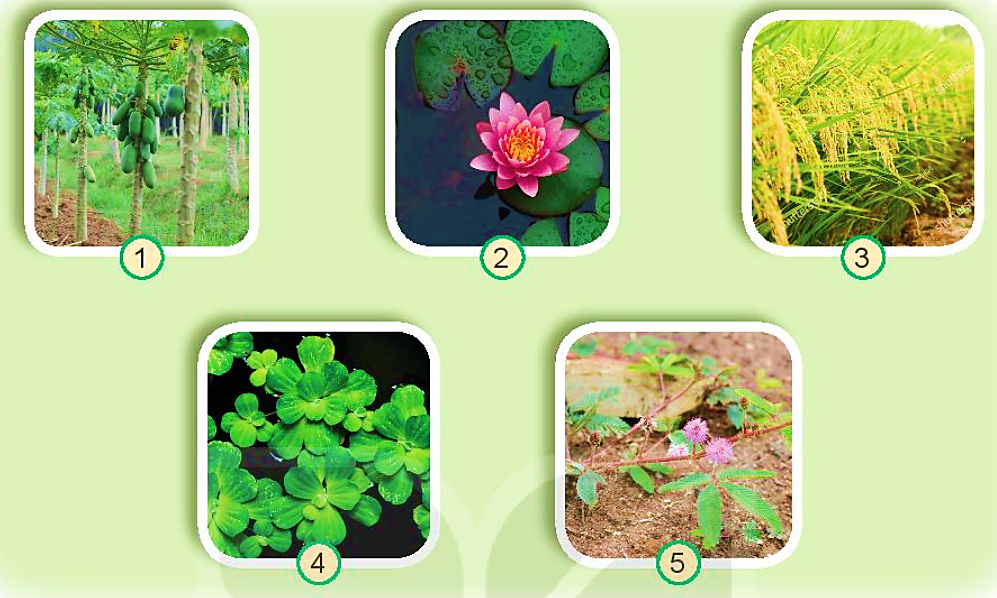 2. Hãy hỏi bạn bè hoặc người thân về tên và nơi sống của cây trong mỗi thẻ hình dưới đây.
Cây lúa
Cây hoa súng
Cây đu đủ
Cây bèo cái
Cây xấu hổ
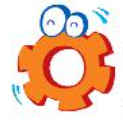 3. Xếp các thẻ hình ở trên vào môi trường sống phù hợp trong bức tranh sau.
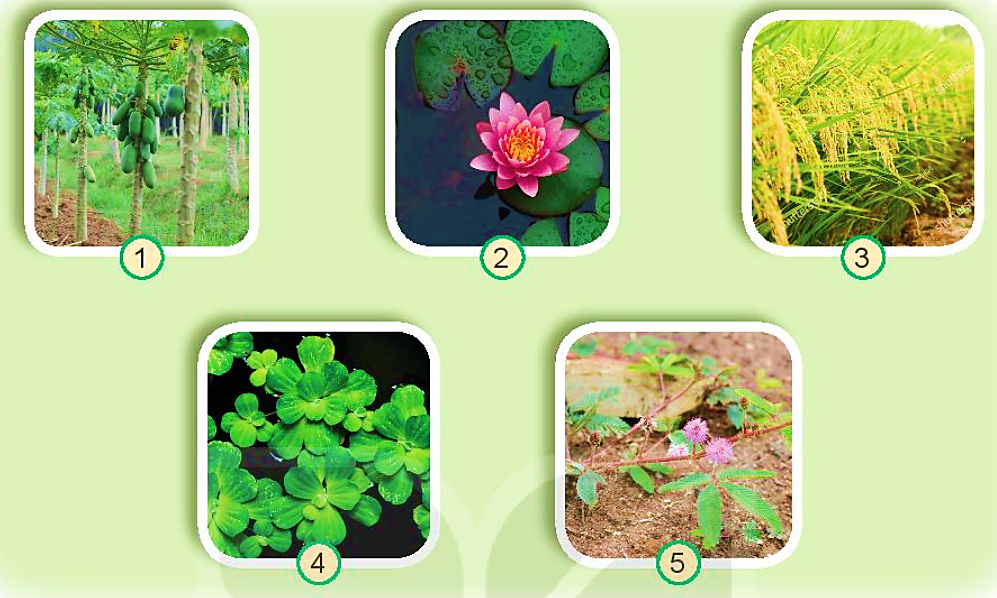 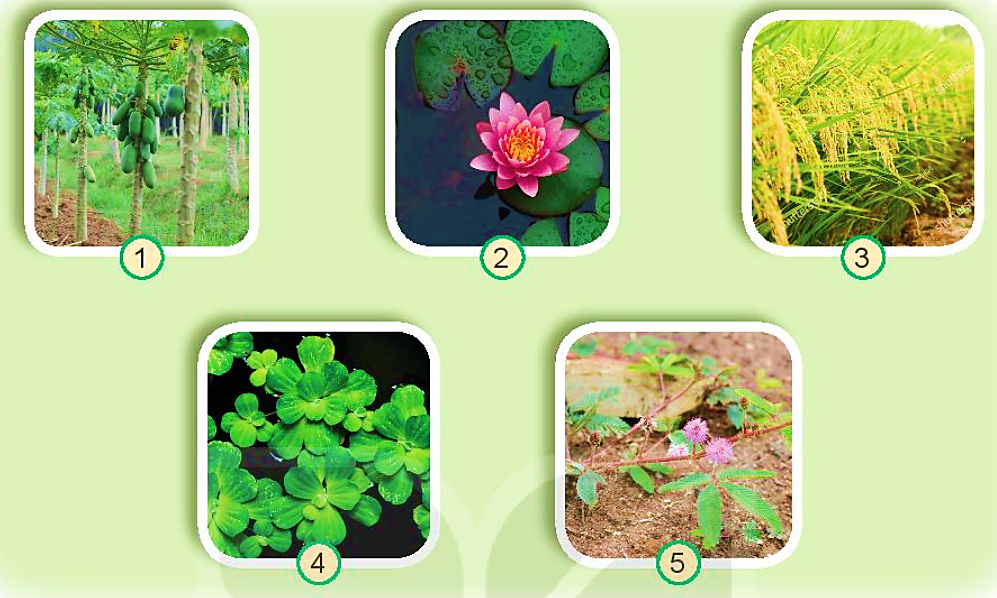 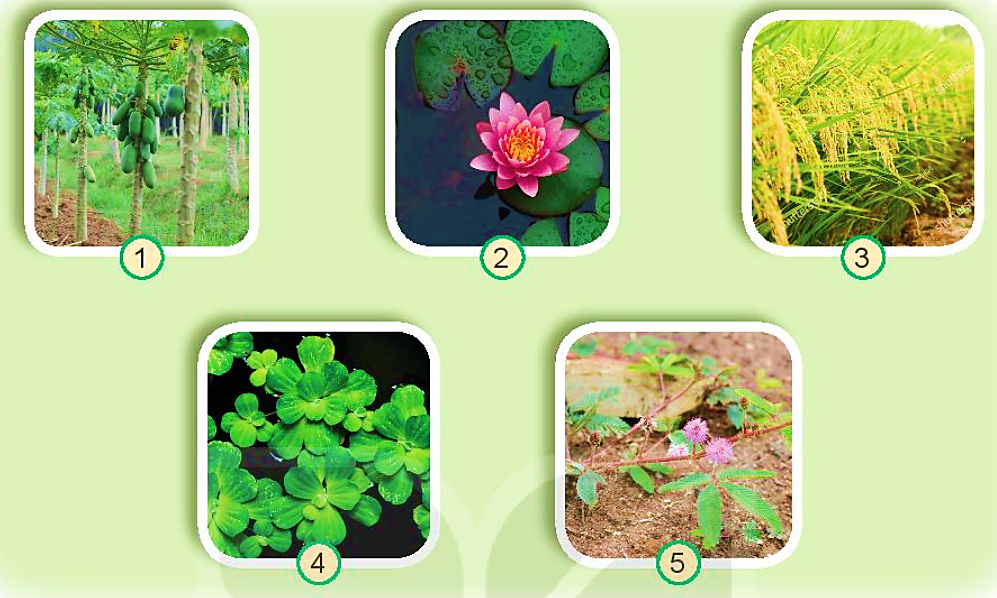 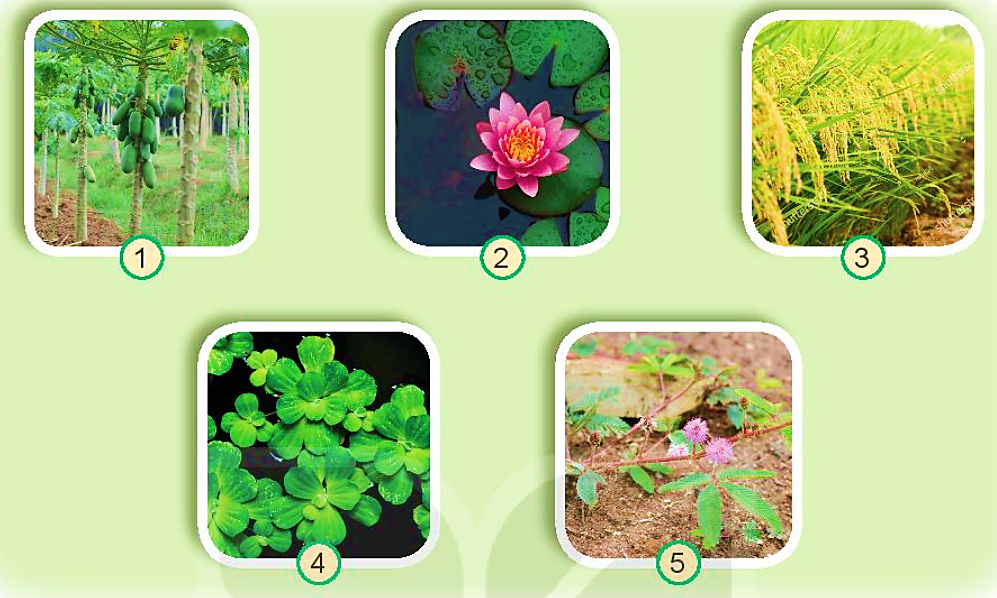 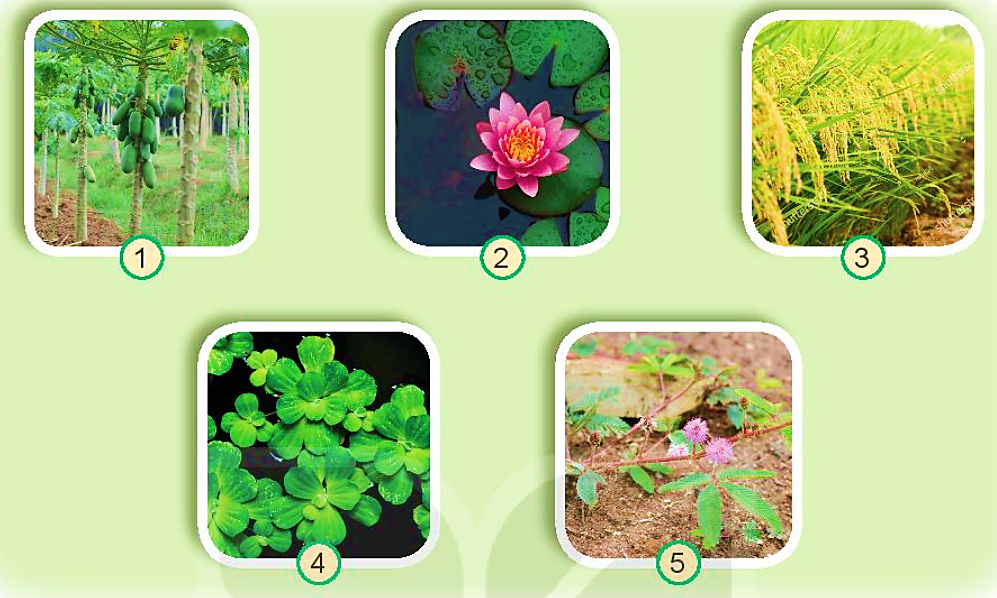 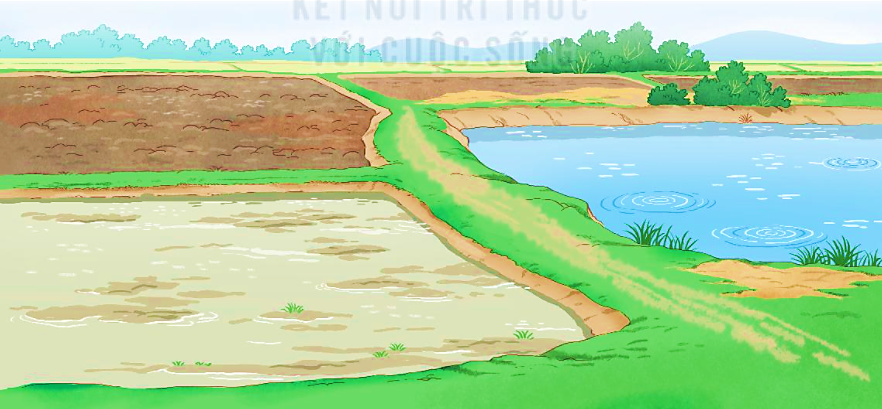 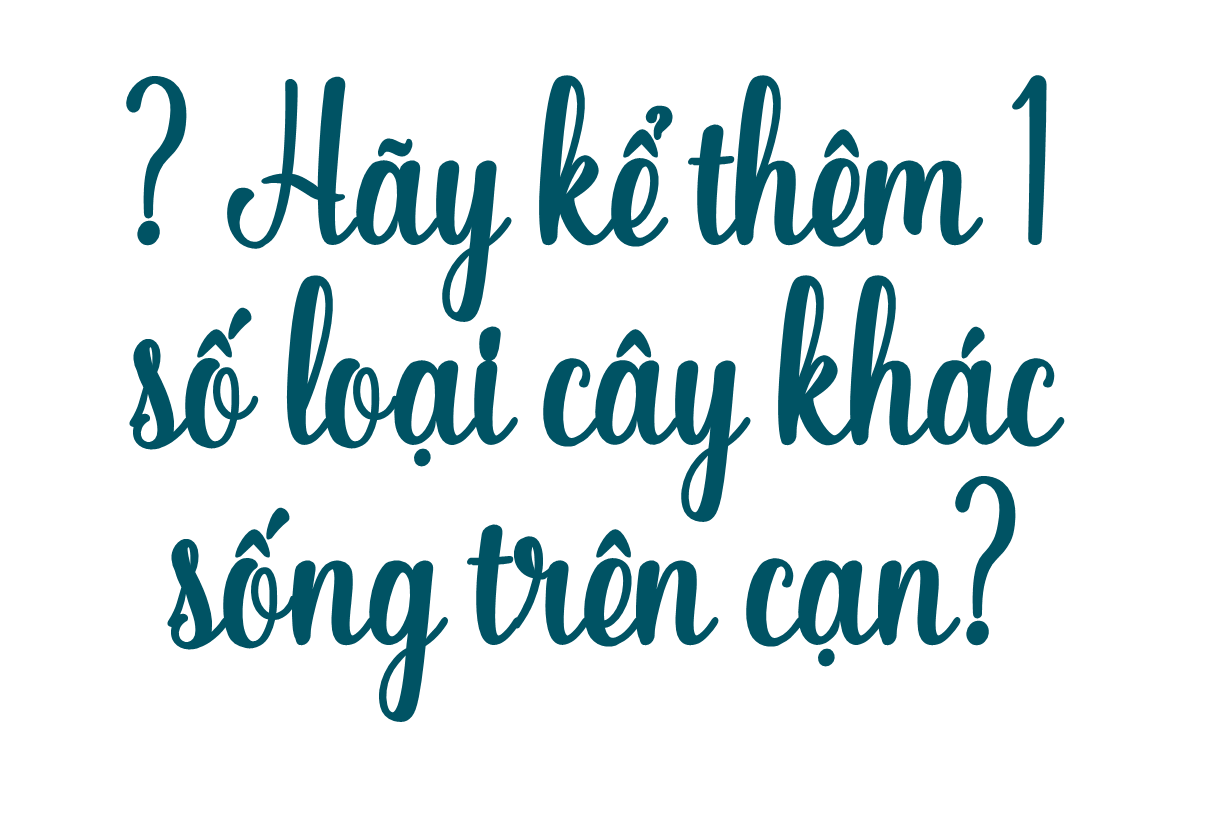 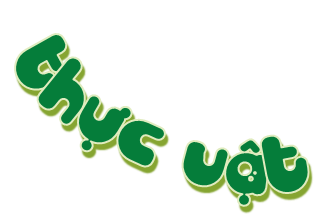 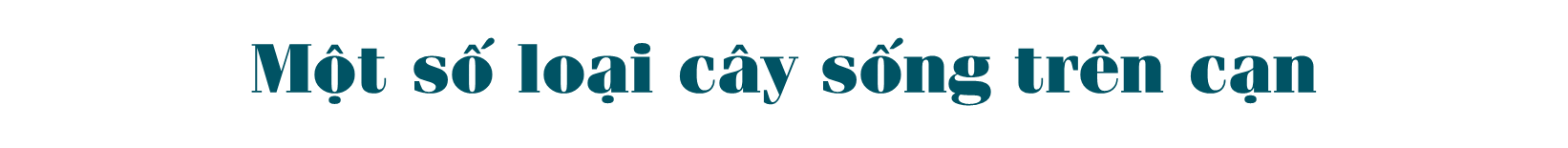 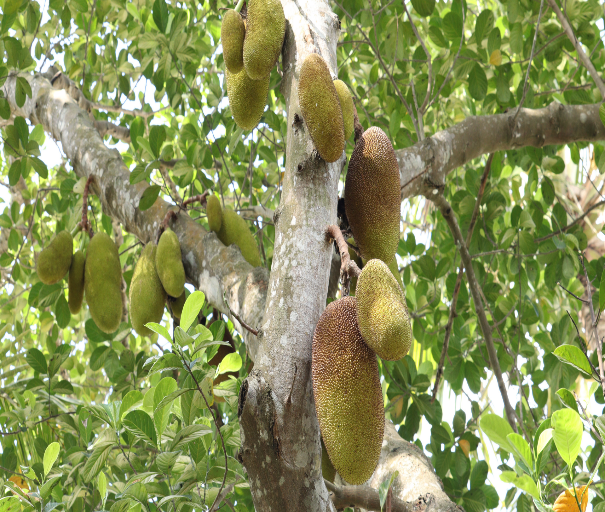 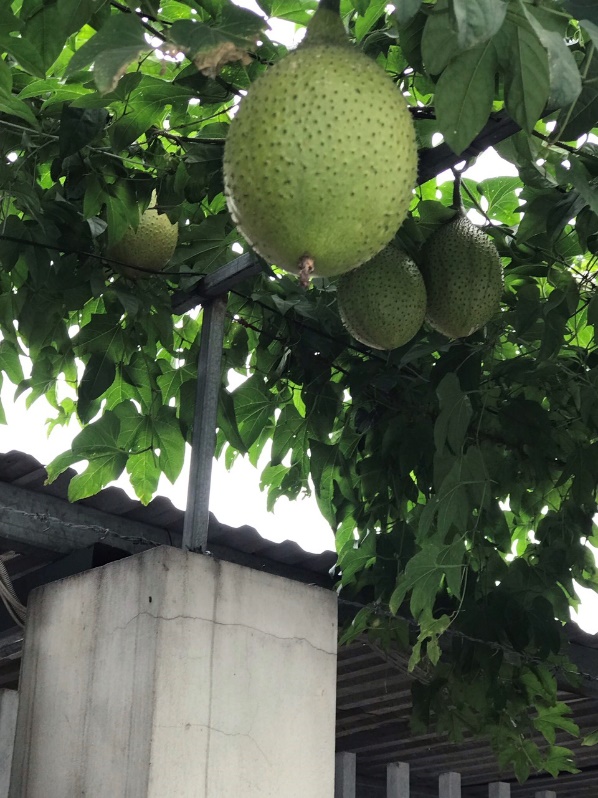 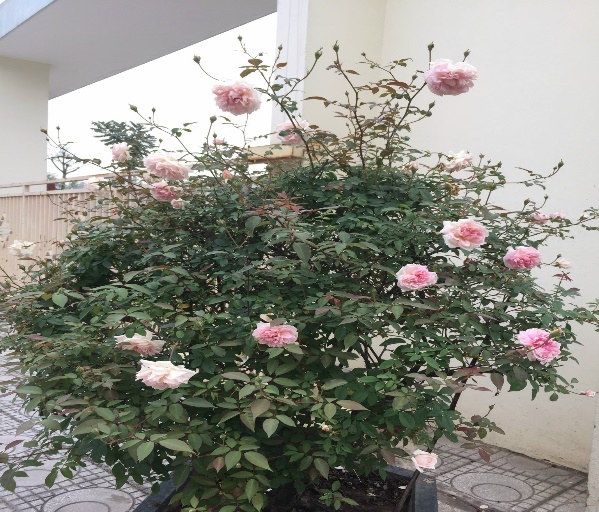 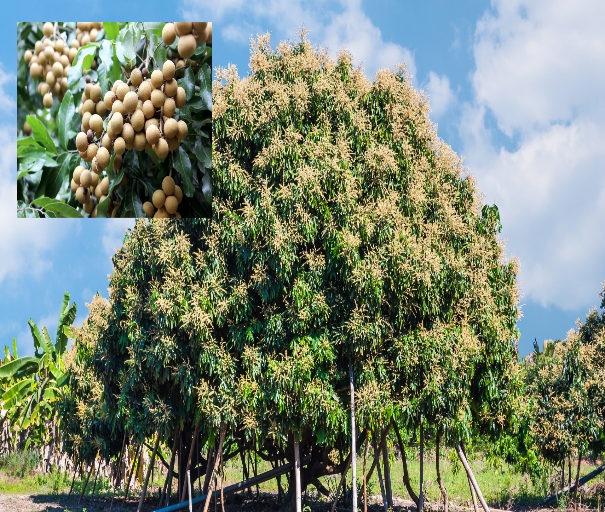 Cây gấc
Hoa hồng
Cây nhãn
Cây mít
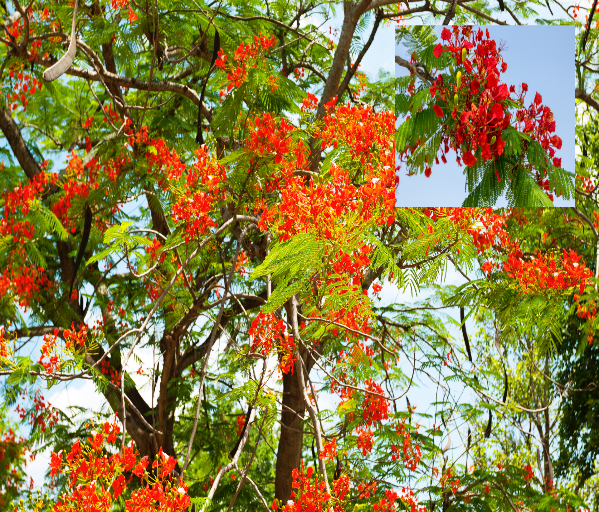 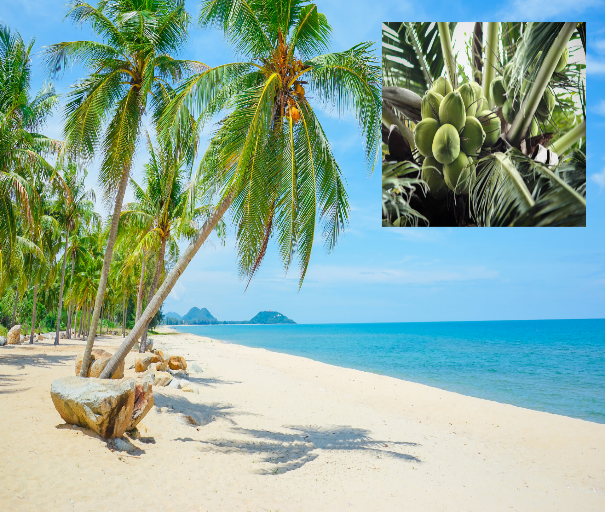 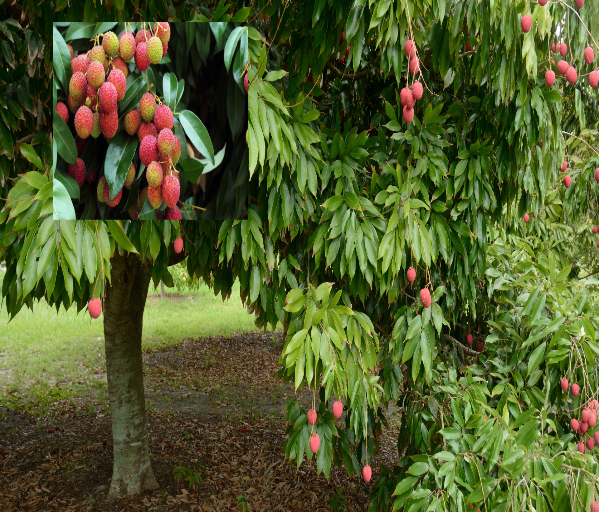 Cây vải
Cây phượng
Cây dừa
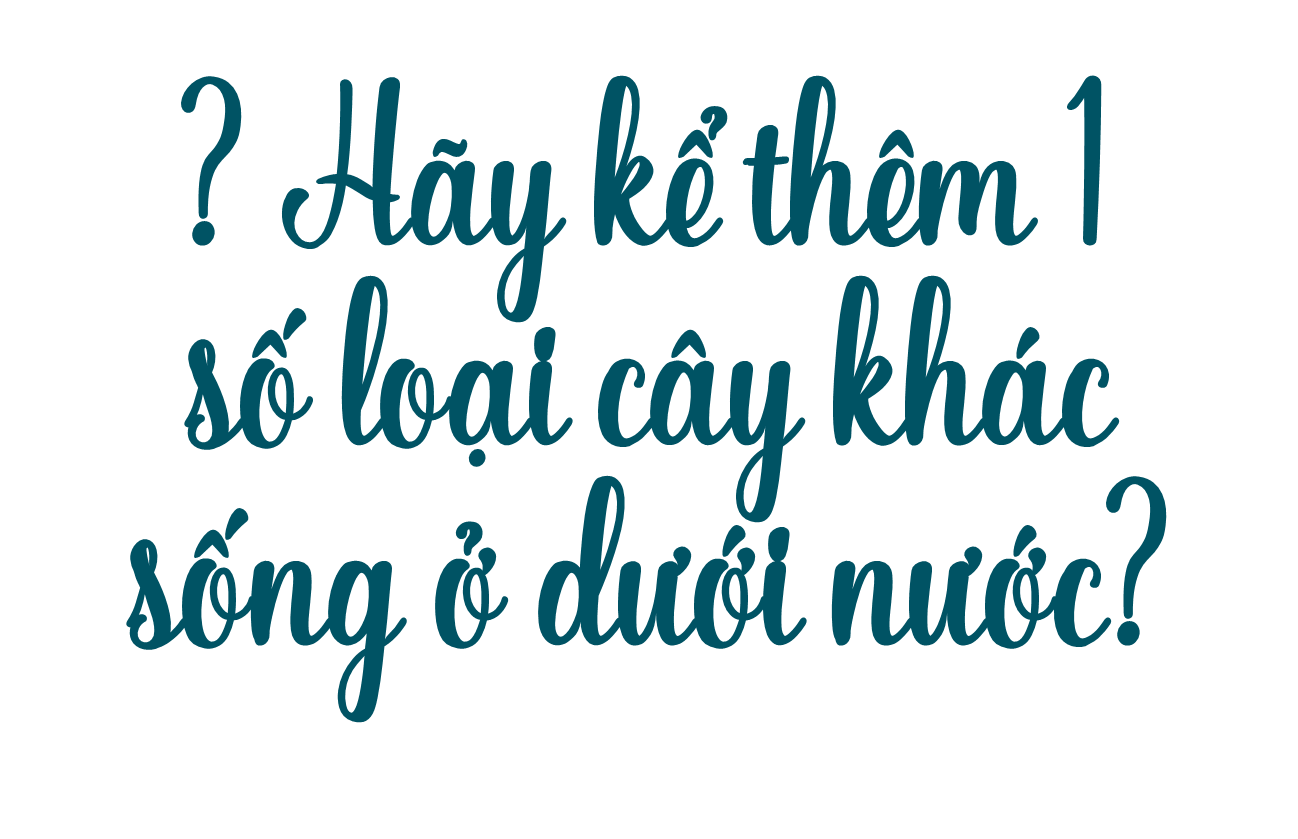 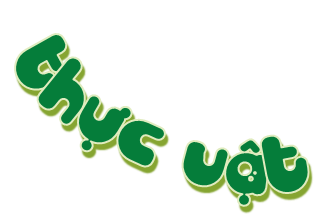 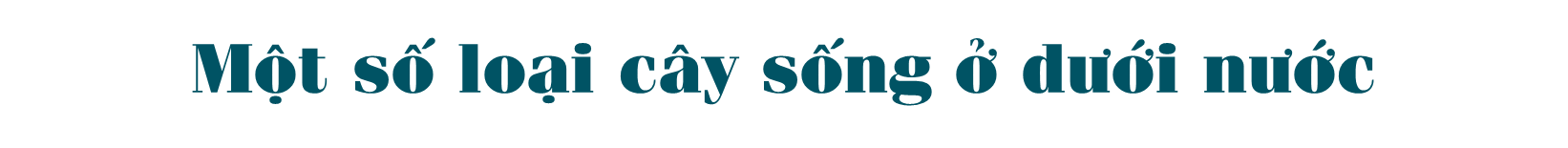 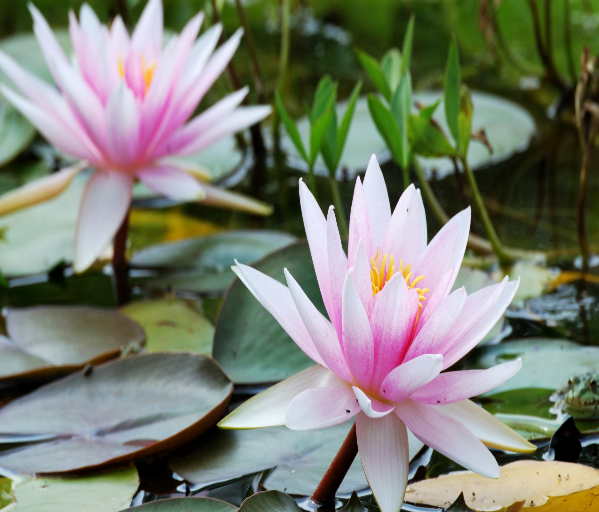 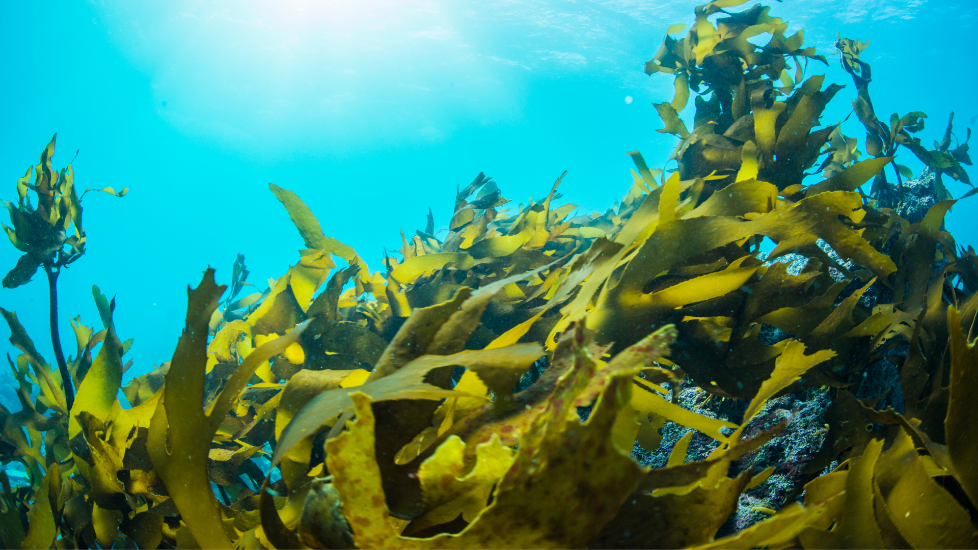 Cây hoa súng
Cây rong biển
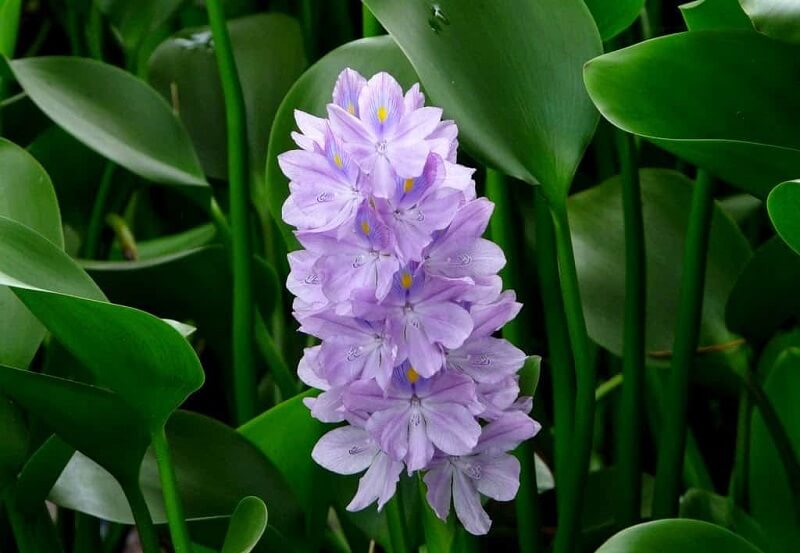 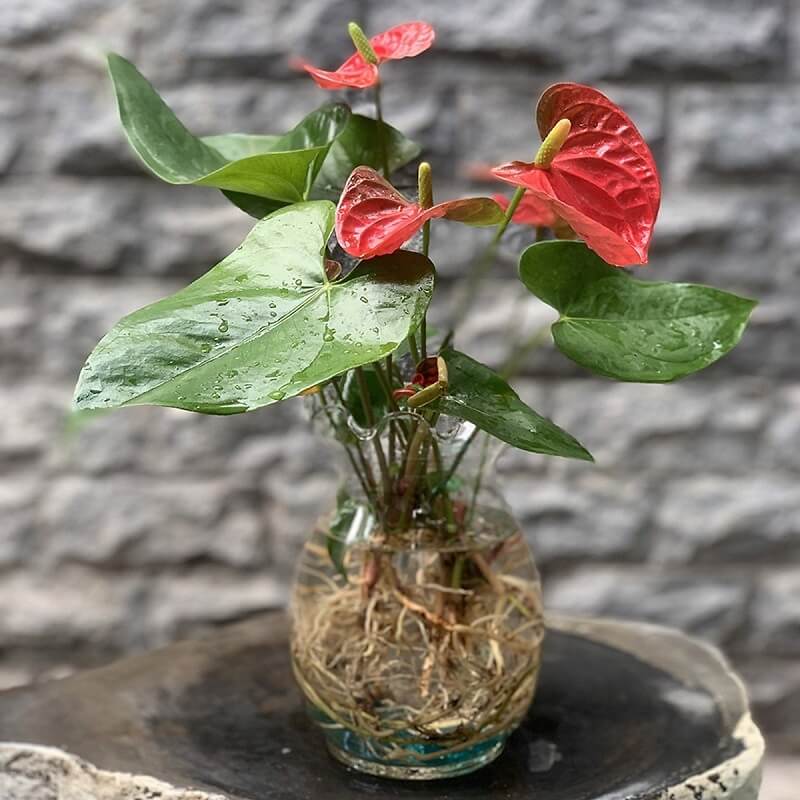 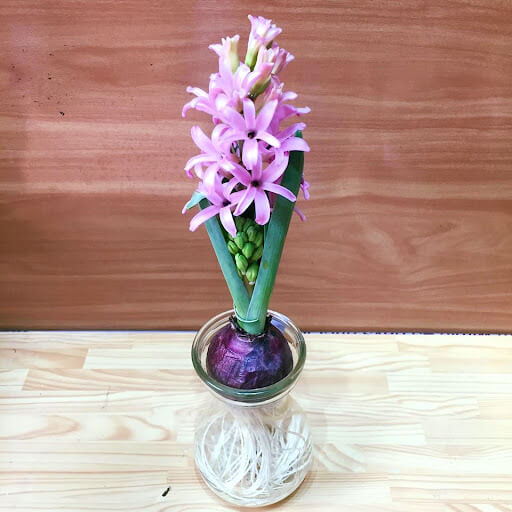 Cây lục bình
Cây hồng môn
Cây hoa tiên ông
? Hãy kể tên một số loại cây vừa sống trên cạn vừa sống dưới nước?
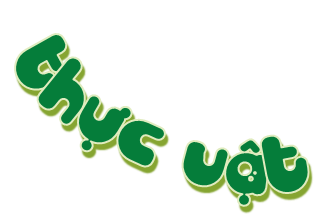 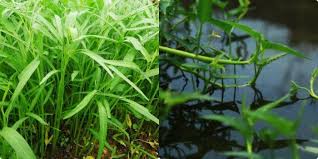 Cây rau muống
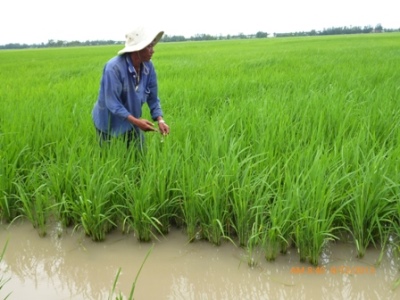 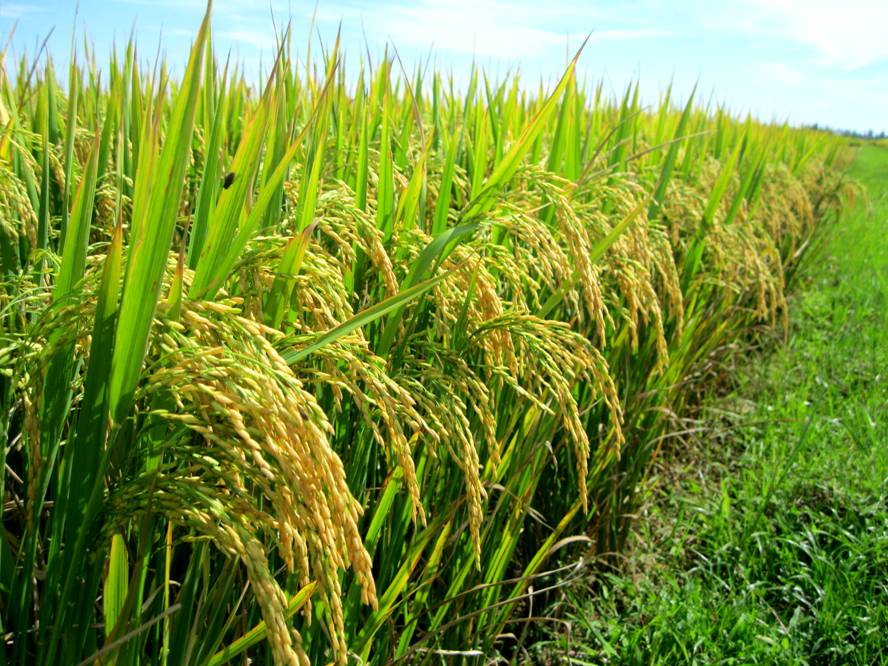 Cây lúa
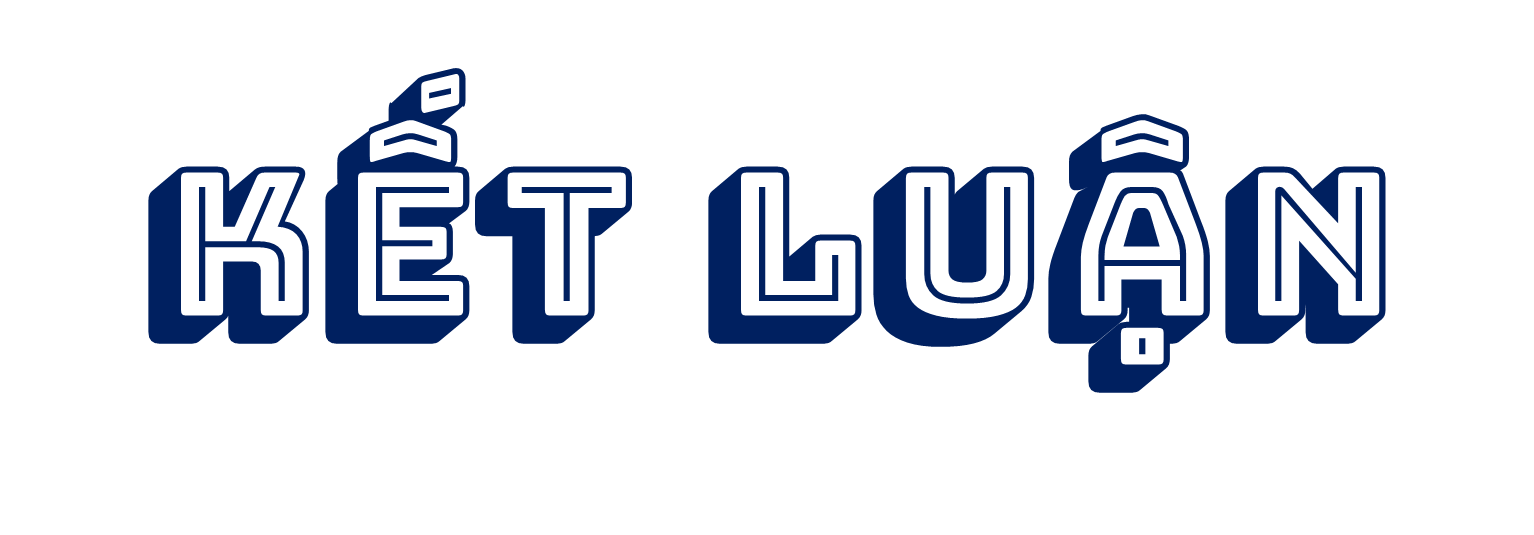 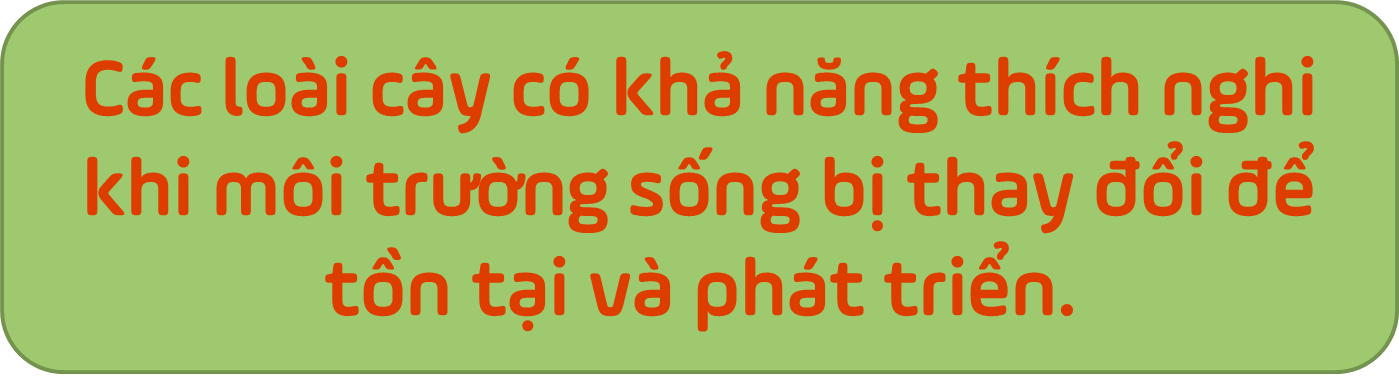 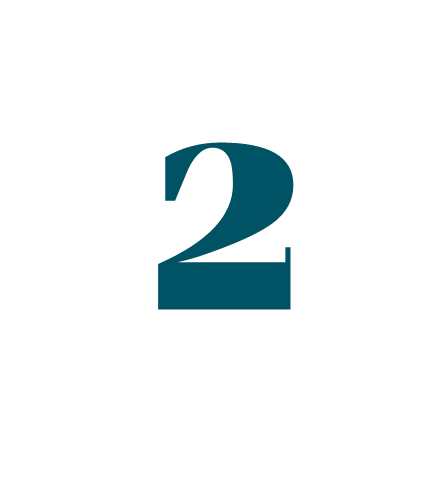 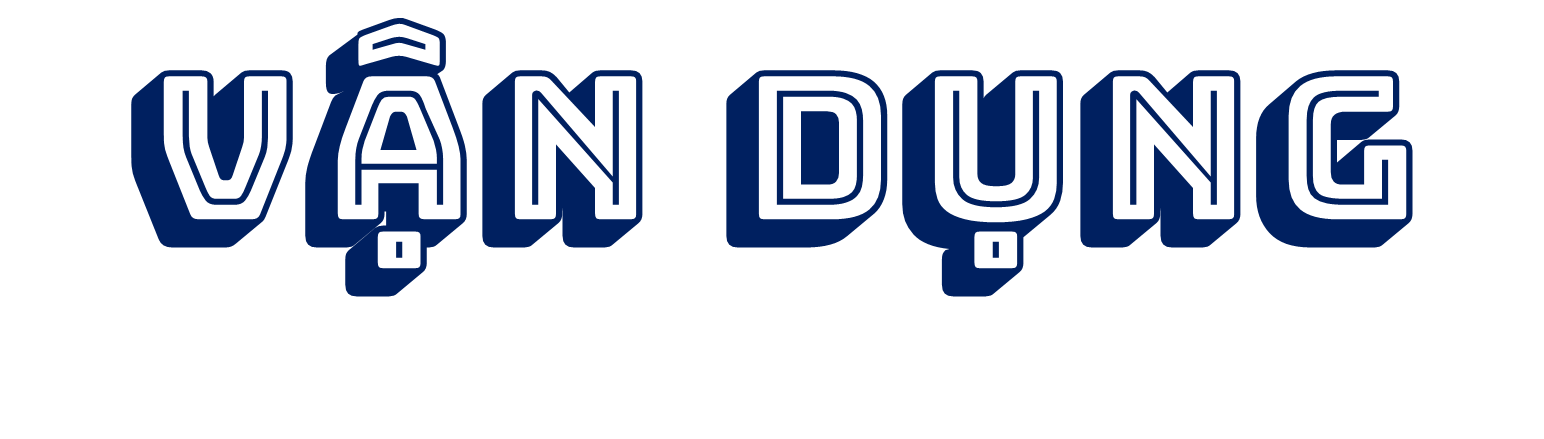 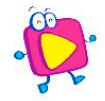 1. Quan sát hình dưới đây và giải thích vì sao cây lục bình sau khi đưa lên cạn một thời gian lại bị héo.
Cây lục bình
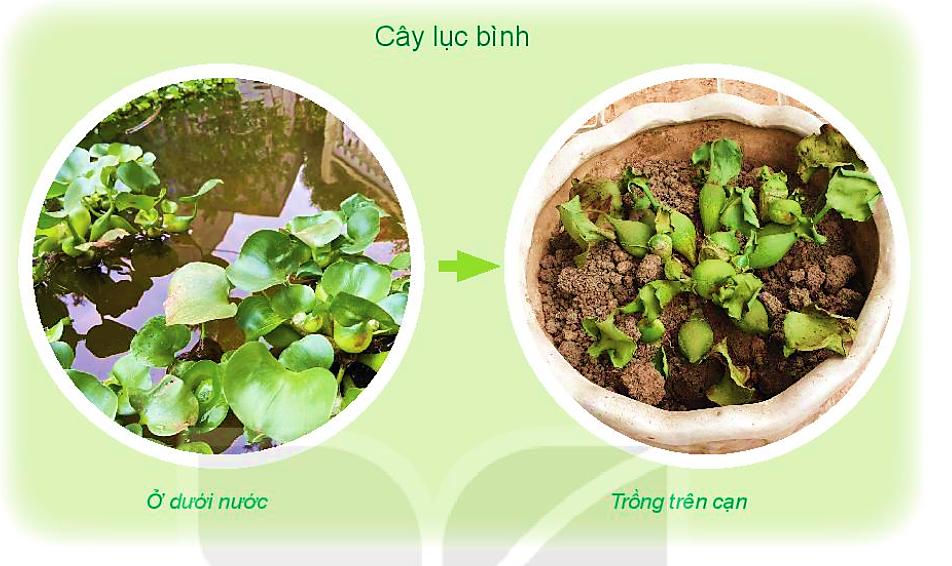 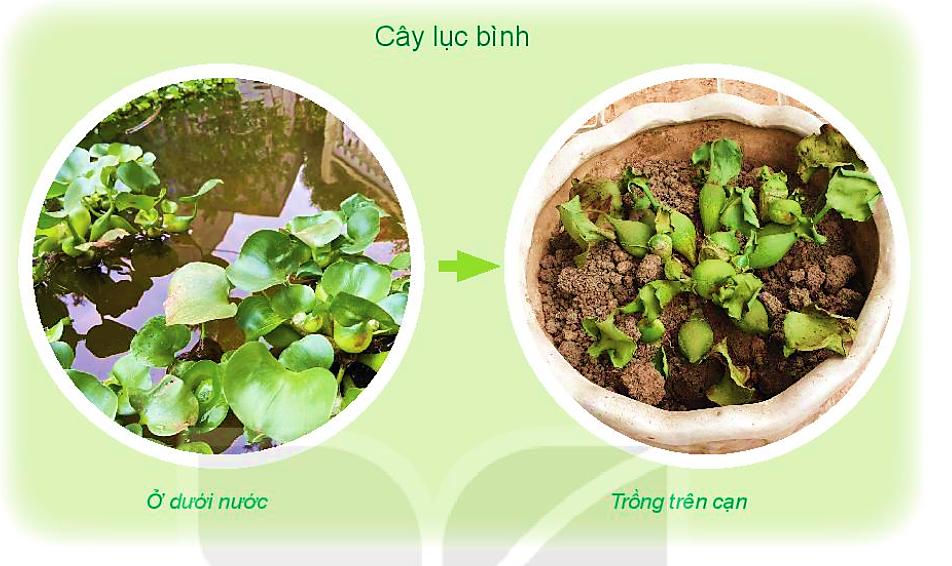 Trồng trên cạn
Ở dưới nước
2. Điều gì sẽ xảy ra nếu môi trường sống của cây bị thay đổi?
 Cây sẽ bị héo khô hoặc đuối nước.
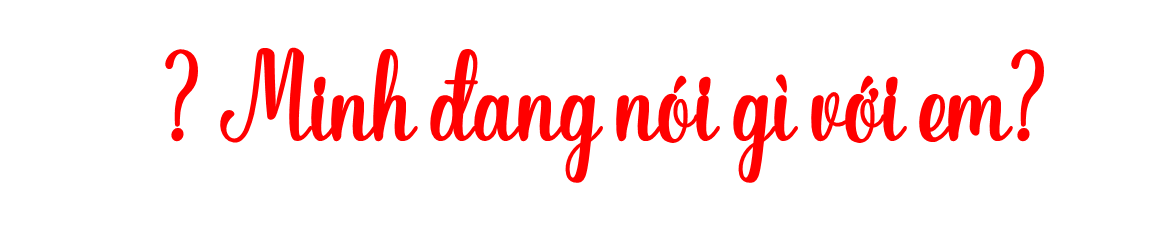 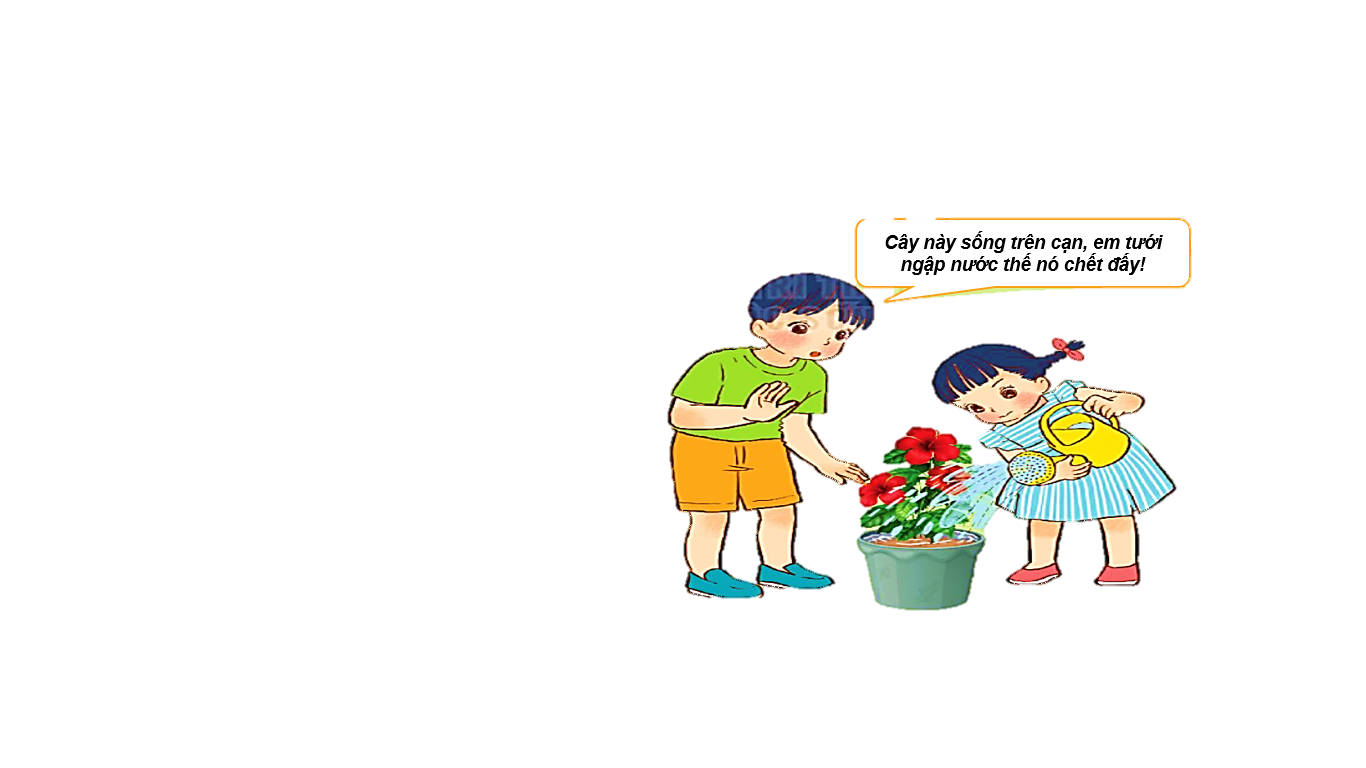 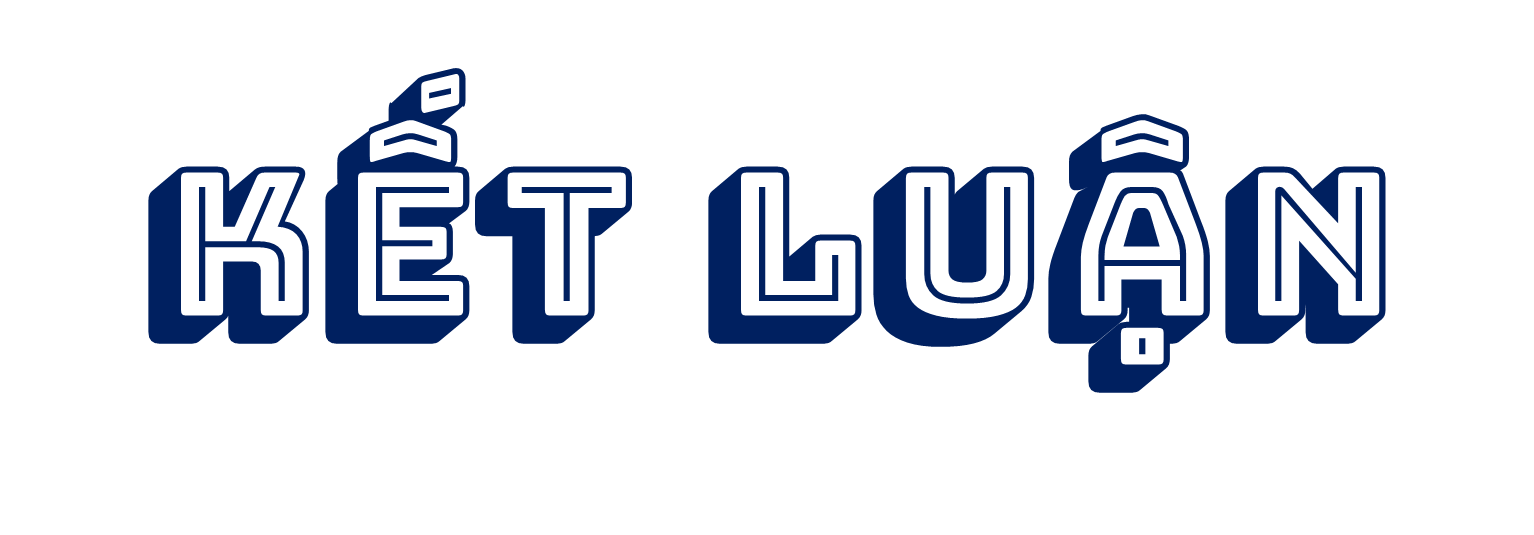 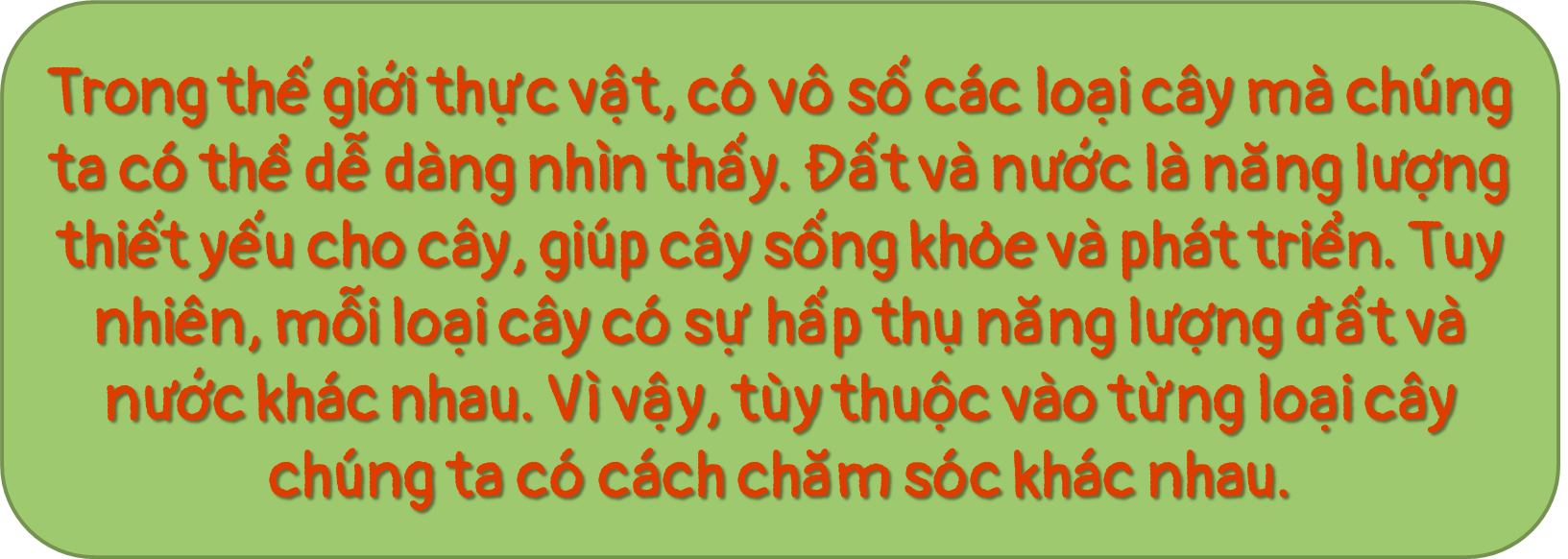 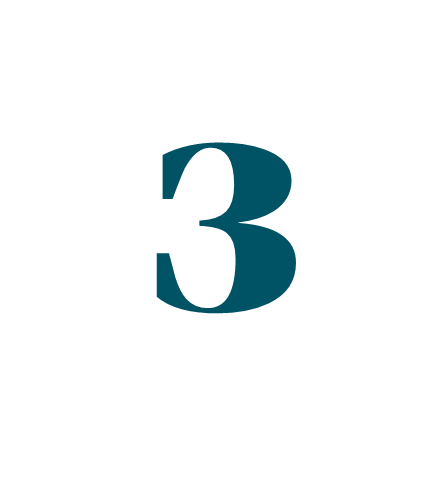 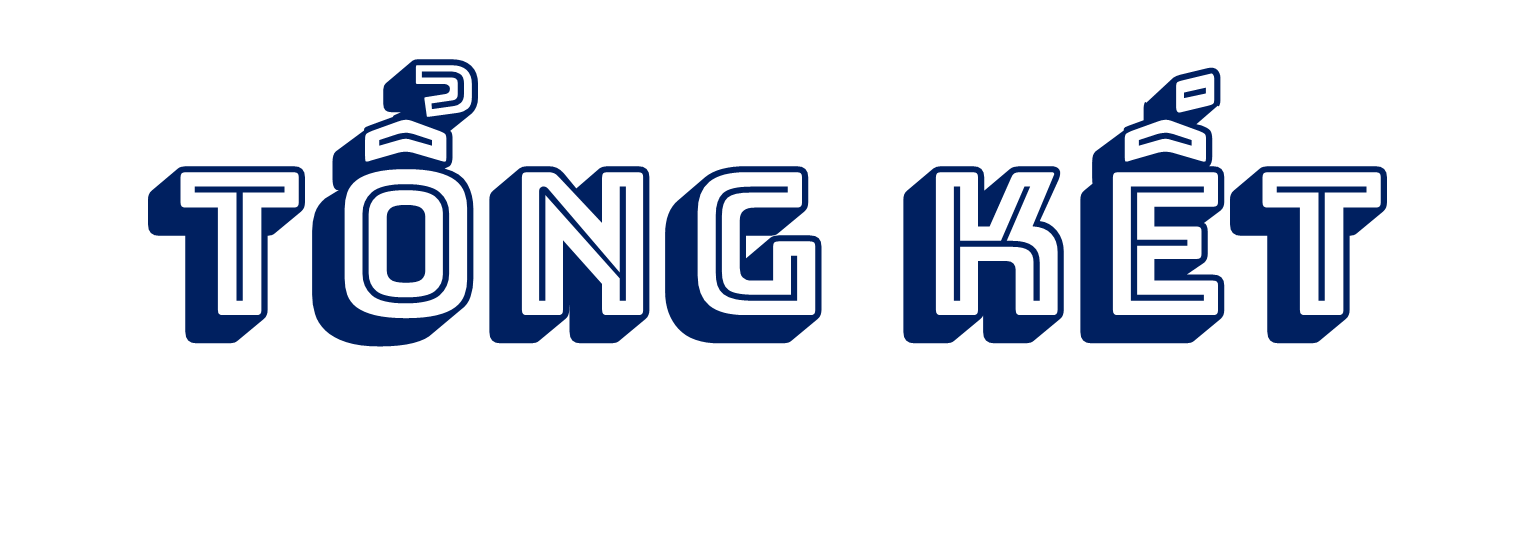 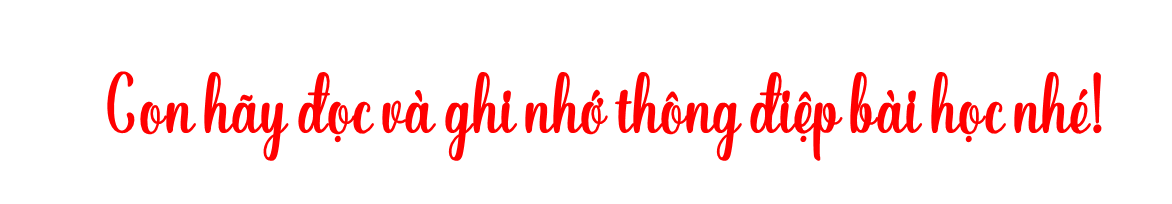 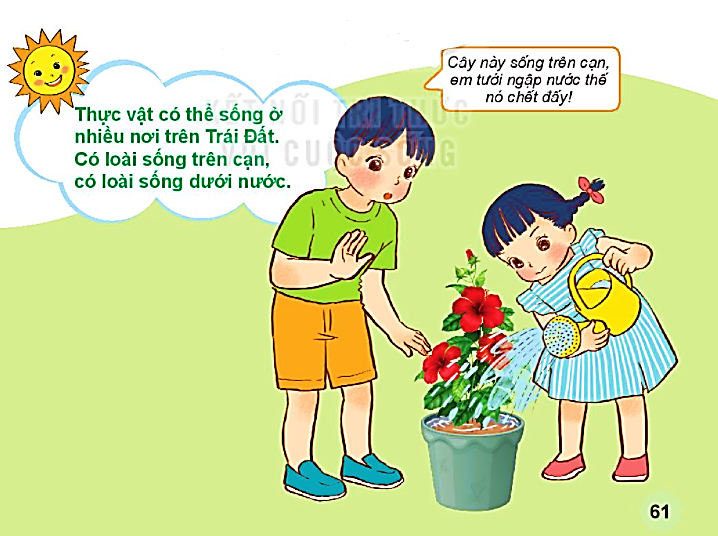 Cây này sống trên cạn, em tưới ngập nước thế nó chết đấy!
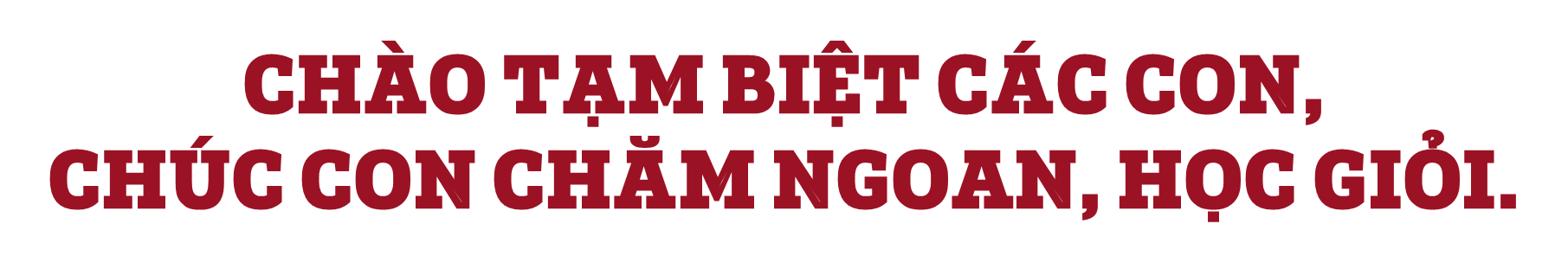